Business Technology Theme Template
Subtitle here
Speaker name and title
https://iSlide-PowerPoint.com
Copy paste fonts. Choose the only option to retain text.
1
C
Copy paste fonts. Choose the only option to retain text.
2
ONTENTS
Copy paste fonts. Choose the only option to retain text.
3
Text here
Copy paste fonts. Choose the only option to retain text.
4
Section Header Here
/01
Supporting text here.
When you copy & paste, choose "keep text only" option.
Click to edit Master title style
Text here
Text here
Copy paste fonts. Choose the only option to retain text.
……
Supporting text here. 
……
02
Text here
Supporting text here. 
……
01
03
Text here
Supporting text here. 
……
https://islide-powerpoint.com
4
Click to edit Master title style
Supporting text here……
Supporting text here……
Supporting text here……
Supporting text here……
Supporting text here……
Supporting text here……
https://islide-powerpoint.com
5
Click to edit Master title style
Text here
Text here
Text here
14%
76%
10%
Supporting text here. 
When you copy & paste, choose "keep text only" option.
Supporting text here. 
When you copy & paste, choose "keep text only" option.
Supporting text here. 
When you copy & paste, choose "keep text only" option.
https://islide-powerpoint.com
6
Click to edit Master title style
Text here
Text here
Copy paste fonts. Choose the only option to retain text.
Copy paste fonts. Choose the only option to retain text.
Text here
Text here
Copy paste fonts. Choose the only option to retain text.
Copy paste fonts. Choose the only option to retain text.
Text here
Text here
Copy paste fonts. Choose the only option to retain text.
Copy paste fonts. Choose the only option to retain text.
https://islide-powerpoint.com
7
Click to edit Master title style
Text here
Supporting text here. 
……
Text here
Copy paste fonts. Choose the only option to retain text.
……
Text here
Supporting text here. 
……
Text here
Supporting text here. 
……
https://islide-powerpoint.com
8
Section Header Here
/02
Supporting text here.
When you copy & paste, choose "keep text only" option.
Click to edit Master title style
Copy paste fonts. Choose the only option to retain text……
Copy paste fonts. Choose the only option to retain text……
Text
Copy paste fonts. Choose the only option to retain text……
Text
Copy paste fonts. Choose the only option to retain text……
Copy paste fonts. Choose the only option to retain text……
Copy paste fonts. Choose the only option to retain text……
https://islide-powerpoint.com
10
Click to edit Master title style
Text here
Text here
Copy paste fonts. Choose the only option to retain text. 
……
Copy paste fonts. Choose the only option to retain text. 
……
Text here
Text here
Copy paste fonts. Choose the only option to retain text. 
……
Copy paste fonts. Choose the only option to retain text. 
……
Text here
Copy paste fonts. Choose the only option to retain text.
https://islide-powerpoint.com
11
Click to edit Master title style
01.Text here
Supporting text here. 
When you copy & paste, choose "keep text only" option.
02.Text here
Supporting text here. 
When you copy & paste, choose "keep text only" option.
03.Text here
Supporting text here. 
When you copy & paste, choose "keep text only" option.
04.Text here
Supporting text here. 
When you copy & paste, choose "keep text only" option.
https://islide-powerpoint.com
12
Click to edit Master title style
Text here
Text here
Supporting text here. 
When you copy & paste, choose "keep text only" option.
Supporting text here. 
When you copy & paste, choose "keep text only" option.
Text here
Supporting text here. 
When you copy & paste, choose "keep text only" option.
https://islide-powerpoint.com
13
Click to edit Master title style
Supporting text here……
Supporting text here……
Supporting text here……
Supporting text here……
Supporting text here……
Text here
Copy paste fonts. Choose the only option to retain text.……
https://islide-powerpoint.com
14
Section Header Here
/03
Supporting text here.
When you copy & paste, choose "keep text only" option.
Click to edit Master title style
Text here
Copy paste fonts. Choose the only option to retain text.
Text here
Text here
Text here
Copy paste fonts. Choose the only option to retain text.
Copy paste fonts. Choose the only option to retain text.
Copy paste fonts. Choose the only option to retain text.
https://islide-powerpoint.com
16
Click to edit Master title style
Copy paste fonts. Choose the only option to retain text……
Copy paste fonts. Choose the only option to retain text……
Text here
Text here
Text
Text here
Text here
Copy paste fonts. Choose the only option to retain text……
Copy paste fonts. Choose the only option to retain text……
Copy paste fonts. Choose the only option to retain text……
Copy paste fonts. Choose the only option to retain text……
Text here
Text here
https://islide-powerpoint.com
17
Click to edit Master title style
30K
16K
66K
40K
32K
Text here
Text here
Text here
Text here
Text here
Supporting text here. 
……
Supporting text here. 
……
Supporting text here. 
……
Supporting text here. 
……
Supporting text here. 
……
https://islide-powerpoint.com
18
Click to edit Master title style
Text here
Supporting text here.
When you copy & paste, choose "keep text only" option.
Text here
Supporting text here.
You can use the icon library in iSlide  (https://islide-powerpoint.com ) to filter and replace existing icon elements with one click.
Text here
Supporting text here.
When you copy & paste, choose "keep text only" option.
Text here
Supporting text here.
When you copy & paste, choose "keep text only" option.
https://islide-powerpoint.com
19
Click to edit Master title style
Unified fonts make reading more fluent.
Theme color makes PPT more convenient to change.
Adjust the spacing to adapt to Chinese typesetting, use the reference line in PPT.
1
2
3
4
Text here
Text here
Text here
Text here
Copy paste fonts. Choose the only option to retain text.
……
Copy paste fonts. Choose the only option to retain text.
……
Copy paste fonts. Choose the only option to retain text.
……
Copy paste fonts. Choose the only option to retain text.
……
https://islide-powerpoint.com
20
Section Header Here
/04
Supporting text here.
When you copy & paste, choose "keep text only" option.
Click to edit Master title style
Text here
Copy paste fonts. Choose the only option to retain text……
Text here
Text here
Copy paste fonts. Choose the only option to retain text……
Copy paste fonts. Choose the only option to retain text……
https://islide-powerpoint.com
22
Click to edit Master title style
Text here
Copy paste fonts. Choose the only option to retain text……
Unified fonts make
reading more fluent.
Theme color makes PPT more convenient to change.
Adjust the spacing to adapt to Chinese typesetting, use the reference line in PPT.
Text here
Copy paste fonts. Choose the only option to retain text……
Text here
Text here
Copy paste fonts. Choose the only option to retain text……
Copy paste fonts. Choose the only option to retain text……
https://islide-powerpoint.com
23
Click to edit Master title style
Text here
Copy paste fonts. Choose the only option to retain text……
Text here
Copy paste fonts. Choose the only option to retain text……
Copy paste fonts. Choose the only option to retain text……
Copy paste fonts. Choose the only option to retain text……
Copy paste fonts. Choose the only option to retain text……
Copy paste fonts. Choose the only option to retain text……
https://islide-powerpoint.com
24
Click to edit Master title style
Text here
Text here
Copy paste fonts. Choose the only option to retain text.
Copy paste fonts. Choose the only option to retain text.
Text here
Text here
Copy paste fonts. Choose the only option to retain text.
Copy paste fonts. Choose the only option to retain text.
Text here
Text here
Copy paste fonts. Choose the only option to retain text.
Copy paste fonts. Choose the only option to retain text.
https://islide-powerpoint.com
25
Click to edit Master title style
61%
67%
73%
82%
Section Header Here
/05
Supporting text here.
When you copy & paste, choose "keep text only" option.
Click to edit Master title style
2021 Q1
2021 Q2
Copy paste fonts. Choose the only option to retain text.
……
Copy paste fonts. Choose the only option to retain text.
……
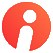 2
0
2
1
2021 Q3
2021 Q4
Copy paste fonts. Choose the only option to retain text.
……
Copy paste fonts. Choose the only option to retain text.
……
https://islide-powerpoint.com
28
Click to edit Master title style
Text here
Text here
Text here
Copy paste fonts. Choose the only option to retain text……
Copy paste fonts. Choose the only option to retain text……
Copy paste fonts. Choose the only option to retain text……
Text
Copy paste fonts. Choose the only option to retain text……
Copy paste fonts. Choose the only option to retain text……
Copy paste fonts. Choose the only option to retain text……
https://islide-powerpoint.com
29
Click to edit Master title style
02.Text here
01.Text here
03.Text here
Copy paste fonts. Choose the only option to retain text.
……
Copy paste fonts. Choose the only option to retain text.
……
Copy paste fonts. Choose the only option to retain text.
……
https://islide-powerpoint.com
30
Click to edit Master title style
888,888K
Q1
Q2
Q3
Q4
Text here
Text here
Text here
Text here
Supporting text here.
When you copy & paste, choose "keep text only" option.
Supporting text here.
When you copy & paste, choose "keep text only" option.
Supporting text here.
When you copy & paste, choose "keep text only" option.
Supporting text here.
When you copy & paste, choose "keep text only" option.
keyword
keyword
keyword
keyword
https://islide-powerpoint.com
31
Thanks for your attentionPresentation in your mail in 2 minutes.
Speaker name and title
https://islide-powerpoint.com
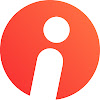 https://iSlide-PowerPoint.com
Follow us for the latest news and Templates on:
https://www.facebook.com/islidepowerpoint
https://linkedin.com/company/islide-powerpoint
https://www.youtube.com/playlist?list=PLG2JRmY9FbEriaa4J1HypTLXQMbuLLqFJ
[Speaker Notes: http://www.pptfans.cn
以视频、图文教程为主的PPT入门、初级、中级、高级教程应有尽有，助你PPT设计从入门到精通，同时高品质的PPT设计教程系列，能为你的PPT设计学习带来极高价值；免费高品质PPT模板免费下载，极大提高PPT设计制作效率。]